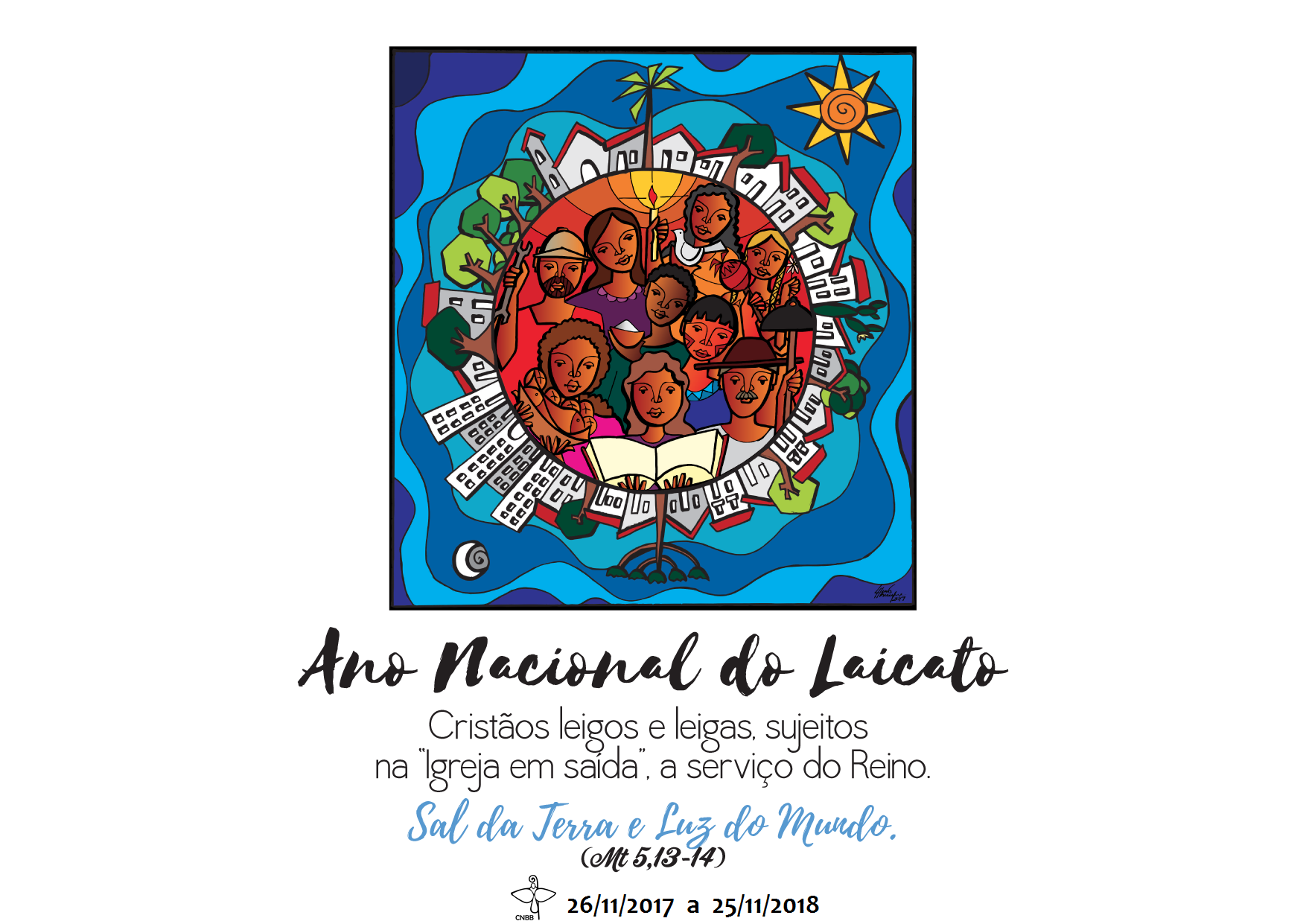 Comissão Especial para o Ano do Laicato
Bispos
Dom Severino Clasen – Presidente
Dom Orlando Brandes
Dom Pedro Conti
Dom Roberto Francisco  Ferrería Paz
Dom José Reginaldo Andrietta

Assessores
Profª Marilza Lopes Schuina
Sônia Gomes de Oliveira
Ivone Bortolato
Laudelino Augusto Santos Azevedo
Daniel  Seidel
Tema: Cristãos leigos e leigas, sujeitos na “Igreja em saída”, a serviço do Reino.

Lema: Sal da Terra e Luz do Mundo.
                                             (Mt 5,13 - 14).
Tema e Lema
Como Igreja, Povo de Deus, celebrar a presença e a organização dos cristãos leigos e leigas no Brasil; aprofundar  a sua identidade, vocação, espiritualidade e missão; e testemunhar Jesus Cristo e seu  Reino  na sociedade.
Objetivo Geral
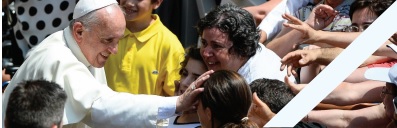 Objetivos específicos
Comemorar os 30 anos do Sínodo Ordinário sobre os leigos (1987) e os 30 anos da Exortação Apostólica Christifideles Laici, de São João Paulo II, sobre a vocação e missão dos leigos na Igreja e no mundo (1988);
Dinamizar o estudo e a prática do documento 105: “Cristãos leigos e leigas na Igreja e na Sociedade” e demais documentos do Magistério, em especial do Papa Francisco, sobre o Laicato;
Estimular a presença e a atuação dos cristãos leigos e leigas, “verdadeiros sujeitos eclesiais”(DAp, n. 497a), como  “sal, luz e fermento” na Igreja e na Sociedade.
Estratégias
Conclamar toda a Igreja no Brasil: regionais, dioceses, paróquias, comunidades, pastorais, movimentos, as diferentes expressões laicais e os Organismos de comunhão do Povo de Deus, na realização do Ano do Laicato;
Desenvolver atividades que culminem na realização de  um encontro  nacional com o Laicato no encerramento do ano (Cristo Rei de 2018);
Despertar e motivar iniciativas e participação dos ministros ordenados, da vida consagrada e do laicato na realização desse Ano;
Dialogar com os diferentes sujeitos da sociedade, promovendo a cultura  do encontro e o cuidado com a vida e o bem comum, na esperança de que outro mundo é possível;
Envolver os meios de comunicação social nas  atividades programadas para o Ano do Laicato.
Eixos de Ação
1. Eventos
2. Comunicação, catequese e celebração.
3. Seminários temáticos nos Regionais da CNBB.
4. Publicações.
5. “Legados” - o que fica como    legado após o Ano Nacional do Laicato (bandeiras de compro-misso e ação).
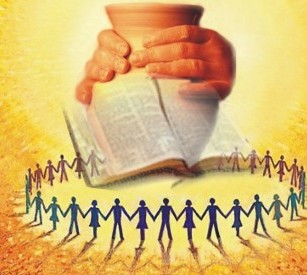 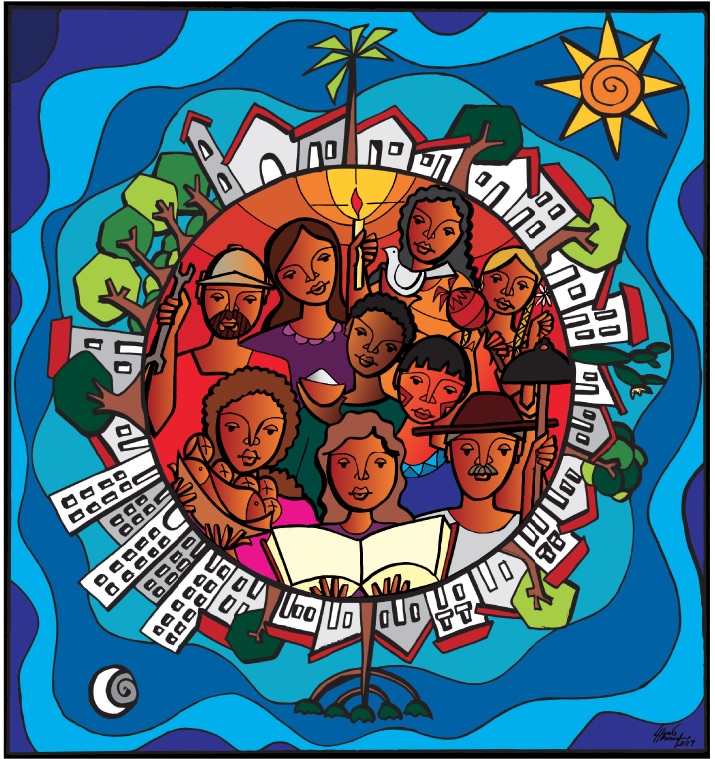 PROPOSTAS DE AÇÕES PARA CADA EIXO
1 - Eventos
Abertura do Ano Nacional do Laicato em cada Diocese e Paróquia (Solenidade de Cristo Rei – 26/11/2017);
Abertura pela Presidência da CNBB em rede Nacional (28/11/2017, durante o CONSEP);
14º Intereclesial das CEBs em Londrina - PR (23 a 27/01/2018);
Visitação da Sagrada Família (imagem ou estandarte) pelas paróquias e comunidades;
Destacar na Abertura da CF/2018, o papel dos cristãos leigos e leigas na superação da violência;
Painel e celebração na 56ª AGO da CNBB;
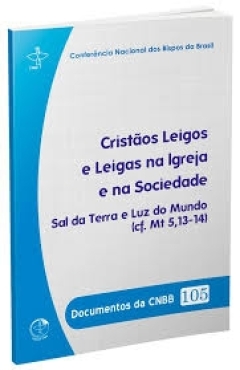 Eventos (continuação)
Semana Missionária “Igreja em Saída” nas Igrejas locais. (sugestão mês de julho de 2018): Um Círculo Bíblico em cada rua e nos ambientes de trabalho;
Seminários Temáticos nos Regionais da CNBB;
Congresso Latino Americano/Caribenho promovido pelo CELAM sobre os Ministérios, em parceria com as Universidades Católicas, no Brasil, 1º a 4/11/2018;
Encontros de reflexão em novembro (2017 e 2018);
Dia Mundial dos Pobres (18 de novembro de 2018);
Encerramento com a Assembleia Nacional dos Organismos do Povo de Deus (23 e 24/11/2018) e Romaria do Laicato em Aparecida/SP. (25/11/2018).
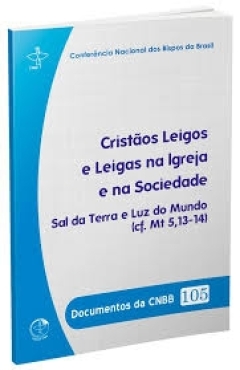 Semana Missionária “Igreja em saída”
A ser organizada pelas comunidades, paróquias e dioceses. 
Sugestões para julho de 2018 e de orientações práticas:
-  capacitar  grupos de discípulos missionários para realizar; 
- organizar visitas às famílias de cada rua ou às pessoas de determinado ambiente de trabalho, concluindo com o convite à participação de um Círculo Bíblico no início da noite;
- em todos os dias da Semana Missionária lembrar da tríplice missão batismal (sacerdotal, profética e real), utilizar a Oração, o Hino, Ladainha e Objetivo Geral para Ano Nacional do Laicato; 
- utilizar símbolos: Logomarca do Ano do Laicato, Imagem ou estandarte da Sagrada Família, Documento 105 da CNBB.- Em cada dia da semana refletir a partir da atuação dos Cristãos leigos e leigas nos areópagos modernos (Doc. 105, nº 250 a 273).
Areópagos para refletir na Semana Missionária “Igreja em saída”
2ª-feira - Família (Amoris Letícia) e Mundo do Trabalho (terceirização e Reforma Trabalhista, Previdenciária, “NÃOs” da Alegria do Evangelho).
3ª-feira - Política (lembrar dos Legados na Sociedade) e Políticas Públicas (Saúde, Educação, Assistência Social, entre outras), Carta de papa Francisco sobre indispensável atuação pública dos cristãos.
4ª-feira - Comunicação (Grande Mídia, Redes Sociais, Rádio Comunitária), Culturas (Povos Tradicionais, Consumismo) e Educação (Reforma Ensino Médio, papeis de estudantes e educadoras);
5ª-feira – Casa Comum (pobreza, Socioambiental, REPAM, Laudato Si, desmatamento, agrotóxicos, migrantes, refugiados);
6ª-feira - Violências (temas da CF/2018) e Paz (tolerância, Mediação de Conflitos, Justiça Restaurativa).
Encerramento – Celebração com todas pessoas que participaram...
2. Comunicação, catequese, celebração
Utilizar Portal da CNBB e portais dos Organismos do Povo de Deus e das demais organizações eclesiais;
Visitação da imagem ou estandarte da Sagrada Família pelas paróquias 
      e comunidades com Celebra-
      ção de Chegada e Celebração 
      de Envio.
Hino para o “Ano do Laicato”.
Oração Ano Nacional do Laicato.
Criação de logomarca, cartaz, vídeos e ladainha com os Santos e Beatos leigos e leigas;
Mídia, encartes, cartilhas, roteiros homiléticos, Círculos Bíblicos para os meses de novembro ( 2017 e 2018 ) em  preparação para o Dia Nacional dos Cristãos  Leigos e Leigas.
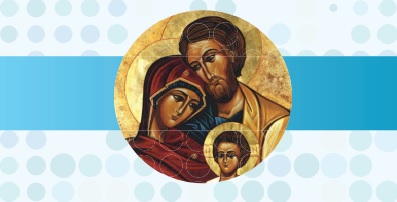 3. Seminários Temáticos nos Regionais da CNBB
Seminários a serem organizados pelos Regionais da CNBB, dioceses, e instituições de ensino (escolas, universidades, cursos de teologia) e nos  movimentos, associações e conselhos laicais.
Temas propostos para os Seminários Regionais da CNBB
O Laicato e o Papa Francisco;
Diálogo do Papa Francisco com os Movimentos Populares;
Celebração do terceiro ano da Laudato Si’ (Parceria com a REPAM);
O Laicato nos diversos areópagos: Família, Mundo do trabalho, Política, Cultura e Educação, Juventude, Comunicação em geral;
50 anos de Medellín e 10 anos de Aparecida; 
Os Ministérios Laicais; 
Teologia do Laicato.
4. Publicações
Folder sobre o Ano Nacional do Laicato; (Reprodução local)
Roteiros para 3 Encontros de Reflexão para novembro de 2017 (sobre Doc. 105 – CNBB, serão vendidos pelas Edições da CNBB)
Sugestões para Celebração de Abertura do Ano Nacional do Laicato para dia 26/11/2017 (baixar do site das Edições CNBB).
Celebração de Chegada do Estandarte (ou imagem) da Sagrada Família e para Celebração de Envio para comunidades.
Textos decorrentes do Documento 105 (aprofundamento, esclarecimentos, elaborados pelo Grupo de Reflexão da Comissão e outros). 
Papa Francisco e o Laicato (Observatório Papa Francisco)
Coletânea de textos sobre o laicato (sairá pelas Edições CNBB)
5. Legados do Ano Nacional do Laicato
O que vamos realizar durante o Ano Nacional do Laicato que tenha incidência direta na sociedade com a atuação efetiva dos cristãos leigos e leigas?
Que mudanças vão permanecer na Igreja após a realização do Ano Nacional do Laicato?
Serão os frutos da mobilização das ações dos Cristãos  leigas e leigas, e de toda Igreja, para que permaneçam na Igreja e na sociedade após a realização do Ano Nacional do Laicato. É um jeito de Cristãos leigos e leigas atuarem “como sujeitos na Igreja e na sociedade”, realizando ações transformadoras como “marcos” do Ano do Laicato;
Âmbitos dos Legados do Ano Nacional do Laicato
Para o âmbito da Sociedade  
Promover mecanismos de participação popular para o fortalecimento do controle social e da gestão participativa:  Conselhos de Direitos, Grupos de Acompanhamento ao Legislativo, Iniciativas Populares, Audiências Públicas, Referendos, Plebiscitos, entre outros;
Mobilizar a sociedade brasileira para a realização da auditoria cidadã da dívida pública.
Para o âmbito Eclesial
Criar programas de formação de  ministérios leigos de coordenação e animação de comunidades, pastorais e movimentos;
Fortalecer a articulação das redes de Comunidades ( Doc. 100);
Criar e/ou fortalecer os Conselhos Regionais e Diocesanos de Leigos”  como preconiza o  DOC. 105, 275 letra ‘f’.
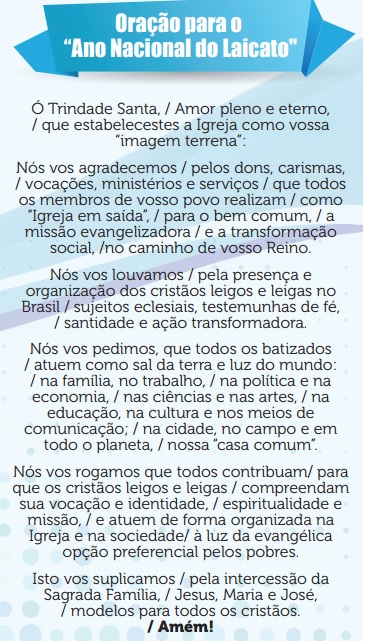 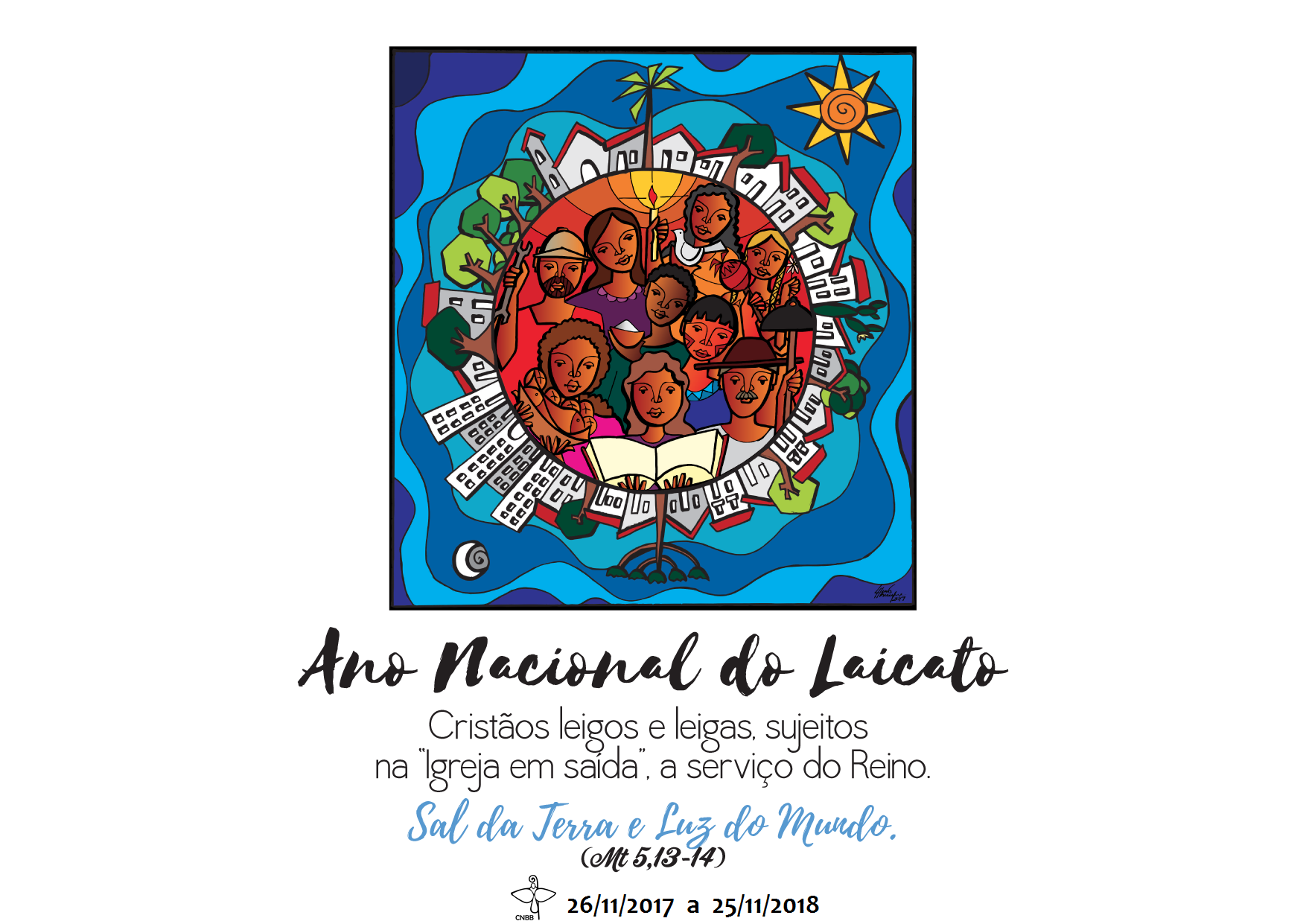 E-mail: anodolaicato@cnbb.org.br